мастер-класс                  «Кукла- колокольчик»                                                                 Громова Т.В.
Здравствуйте, уважаемые родители. 
Здравствуйте, ребята. 
Я хочу показать вам, как можно интересно и с пользой провести вместе время.
Попробуйте сделать куклу.                                                                Это очень легкою
Для изготовления куклы необходимо
Вырезать из разноцветных кусочков ткани три круга разных диаметров, прямоугольник из белой ткани и красный треугольник для косынки.        Подобрать нитки для обматывания деталей и немного ваты для головы.
В центр самого большого круга вложить вату
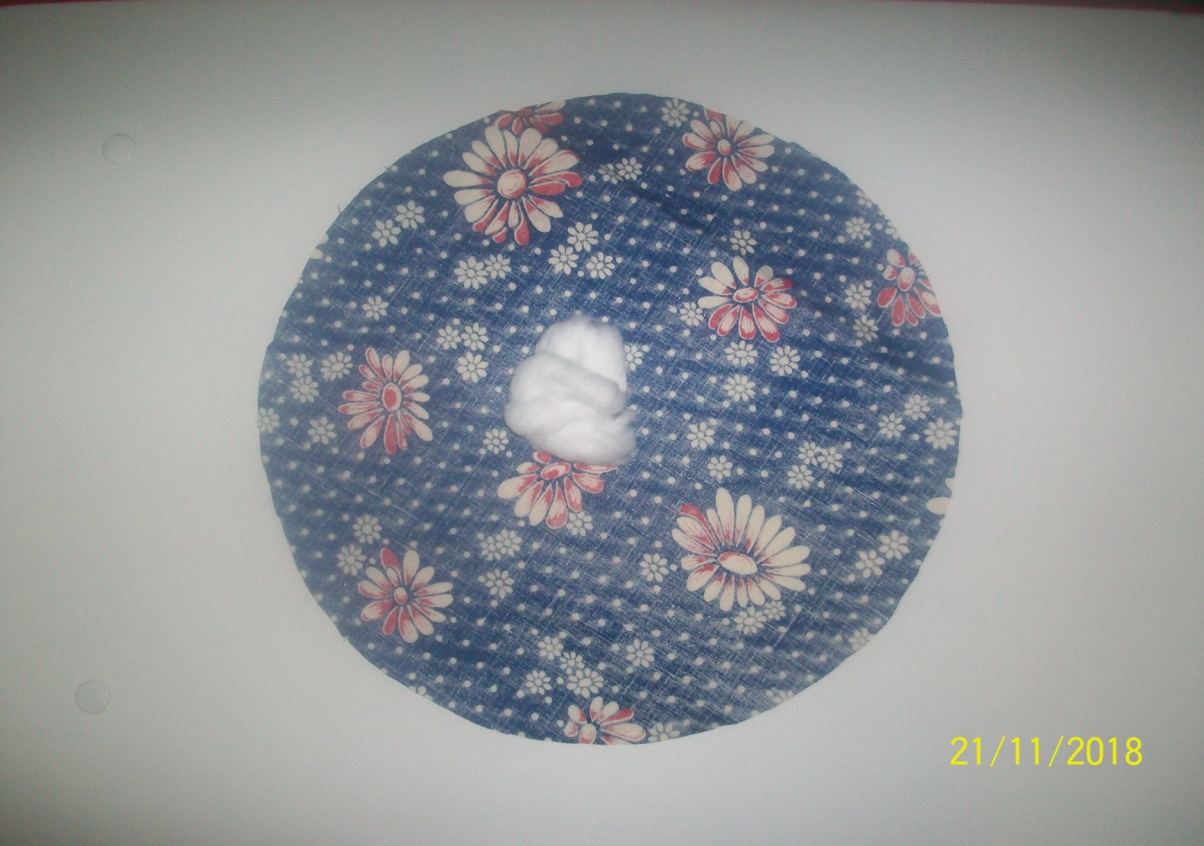 и туго перемотать нитками.
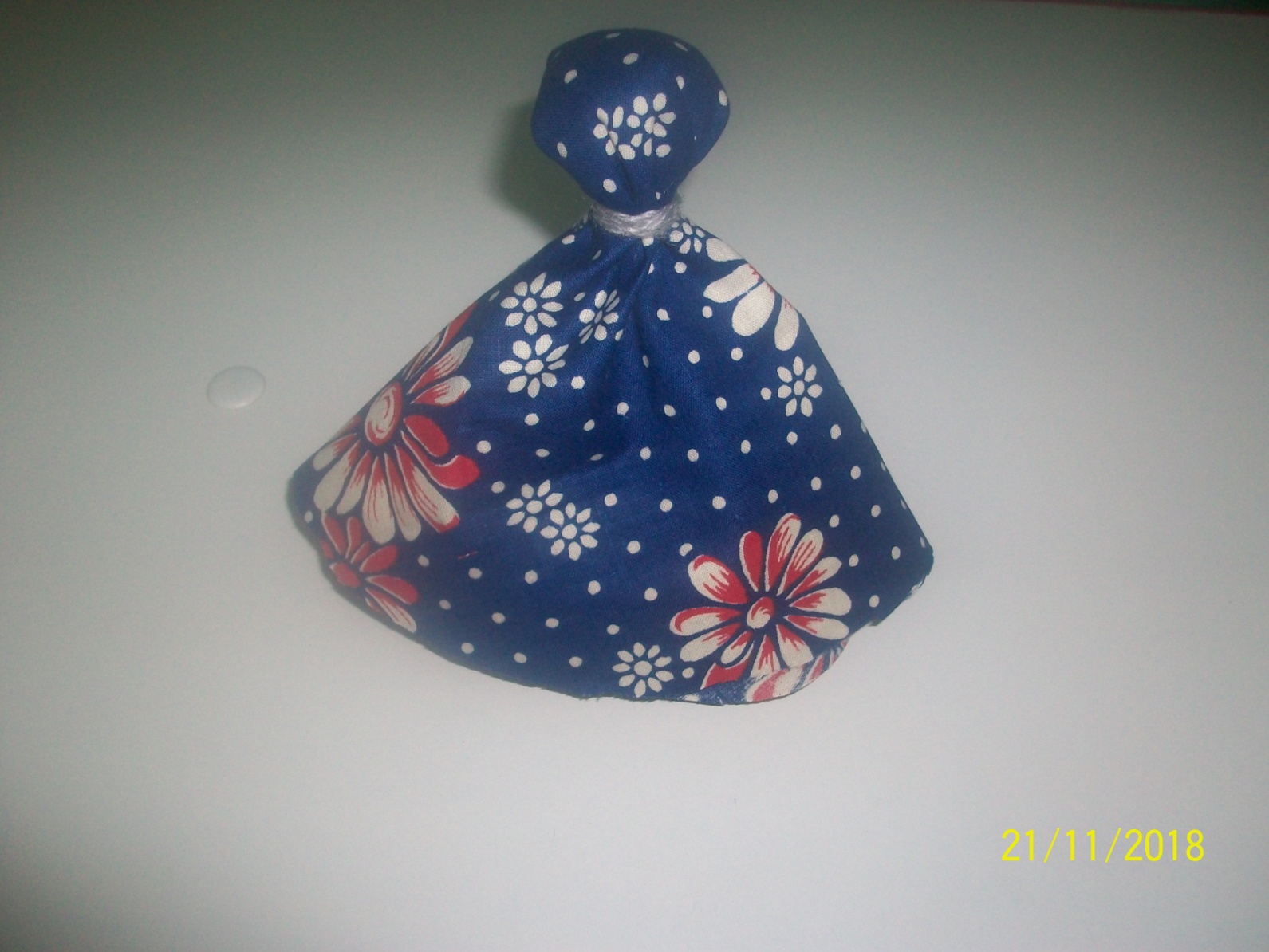 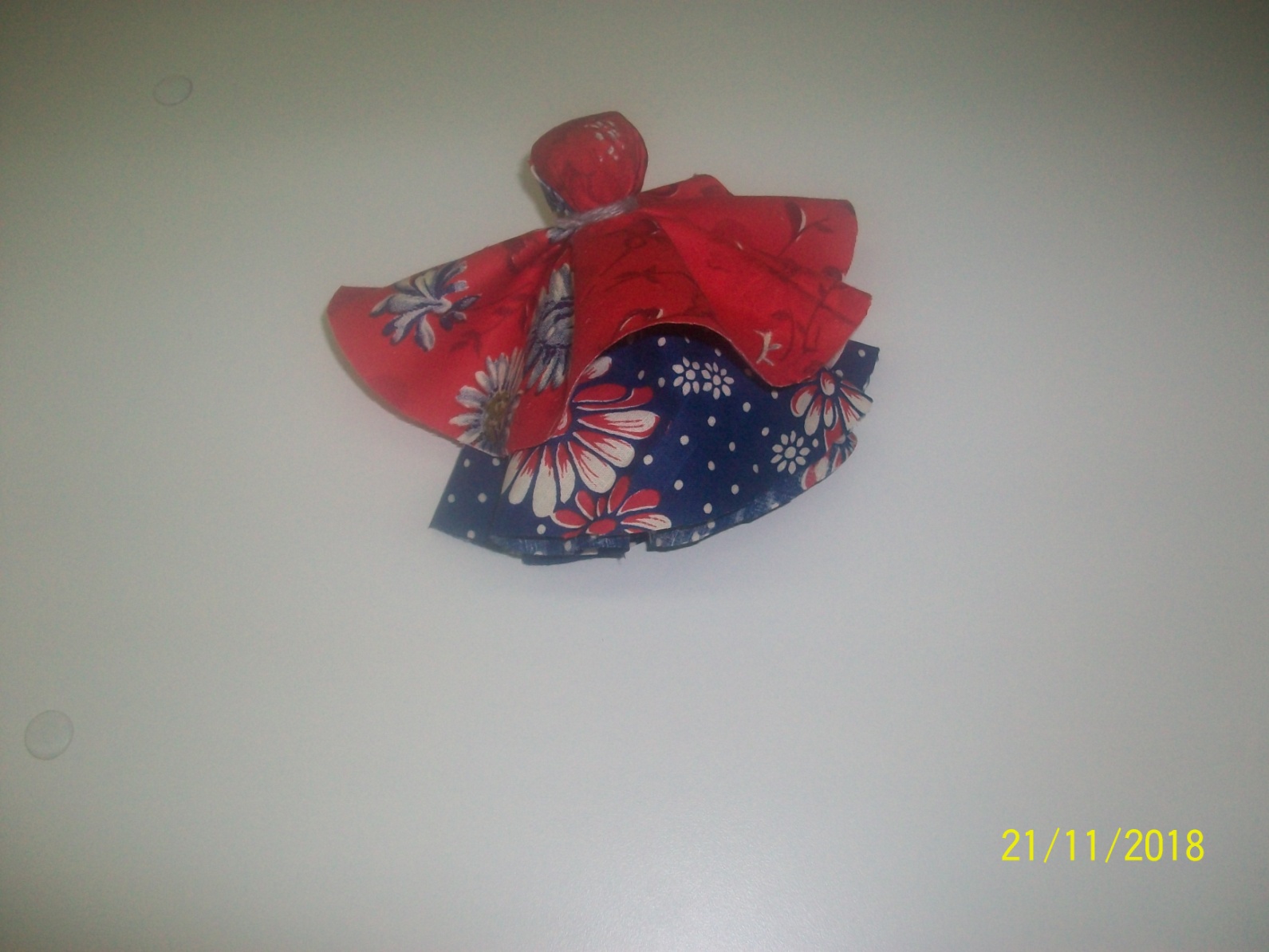 Получившийся свёрток обернуть лоскутком меньшего диаметра и также плотно перевязать ниточкой.
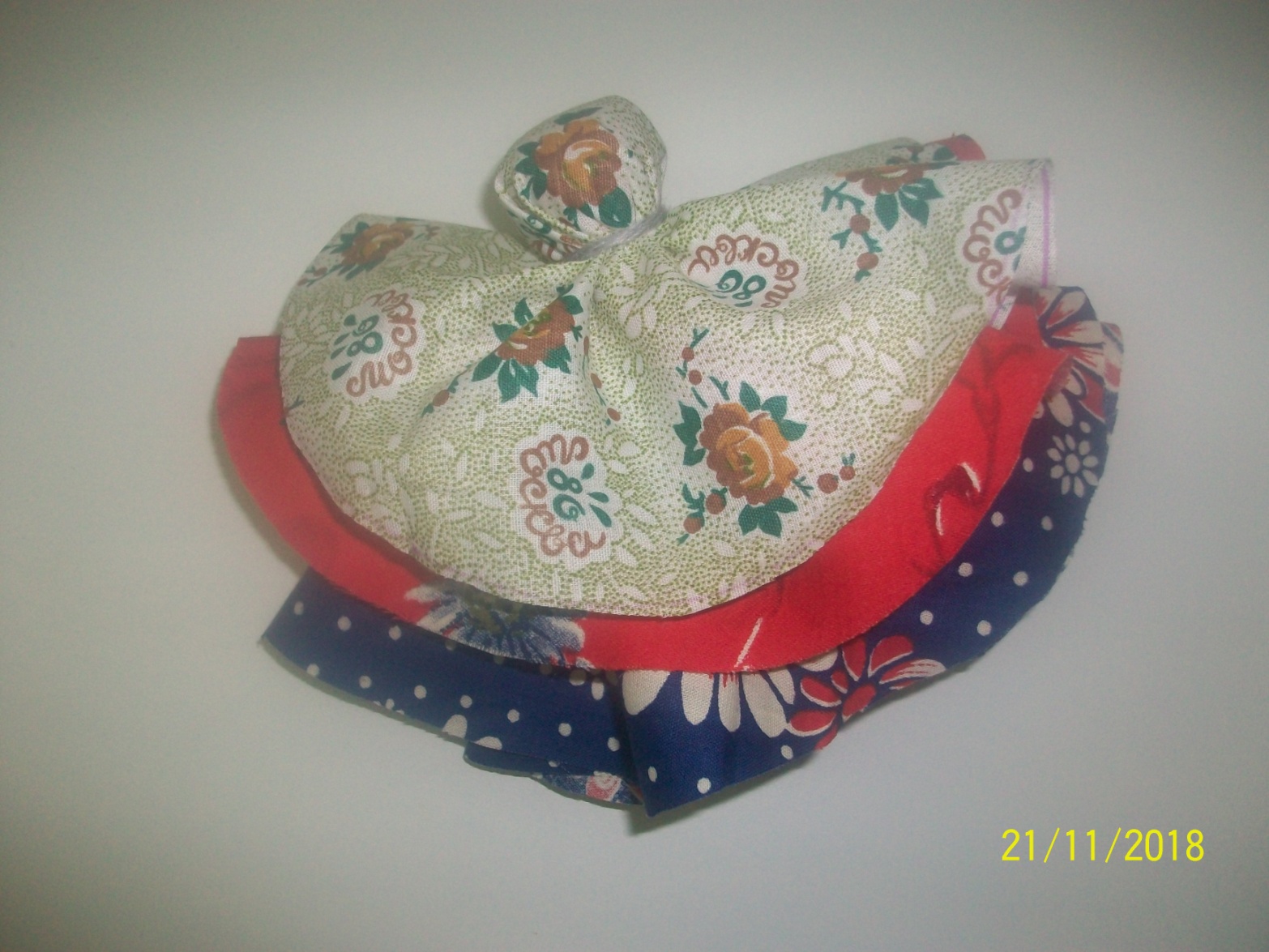 Таким же образом обернуть куколку самым маленьким лоскутком
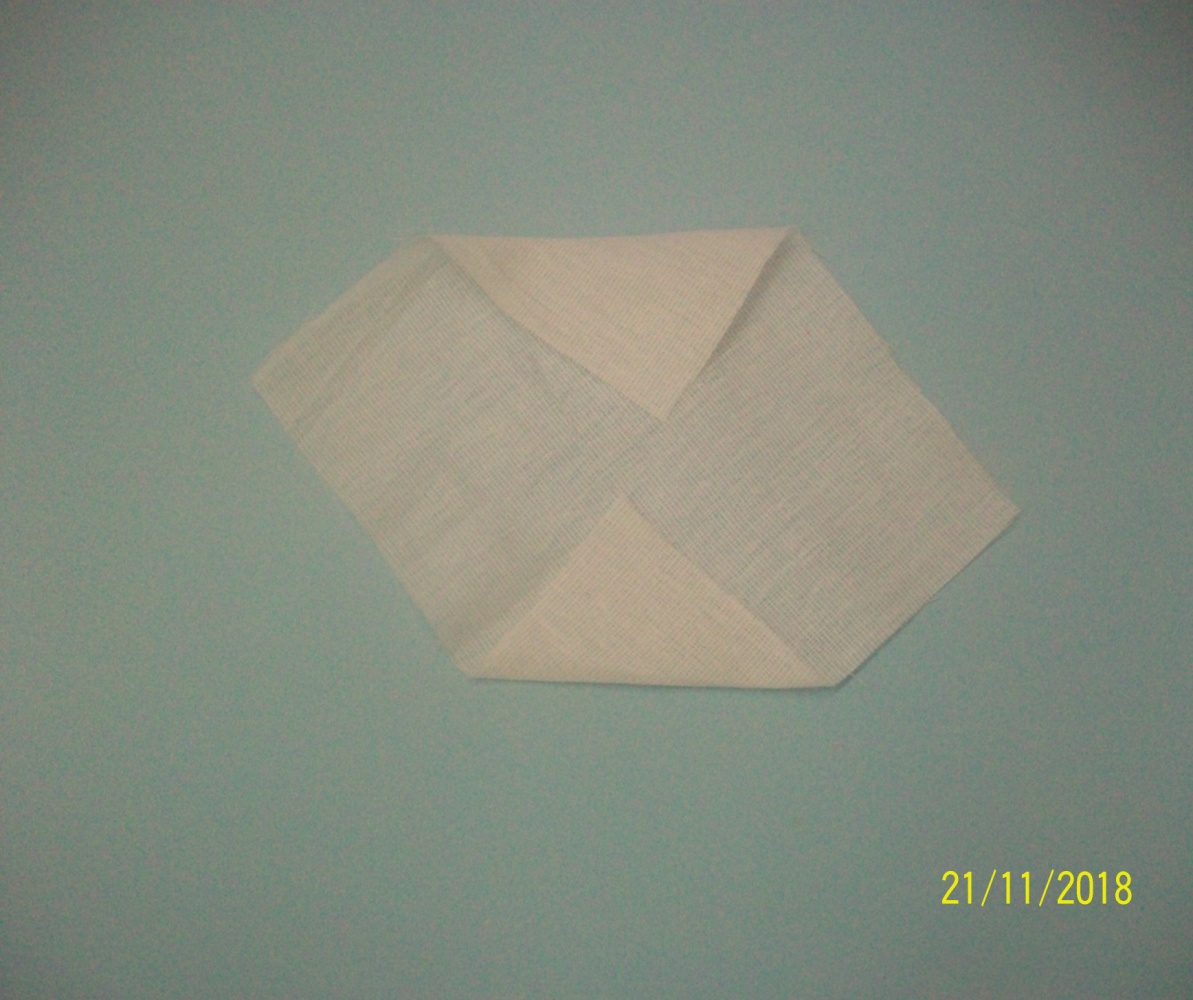 Вырезать из белой ткани небольшой прямоугольник для лица и ручек. Немного загнуть 2 противоположных угла прямоугольника.
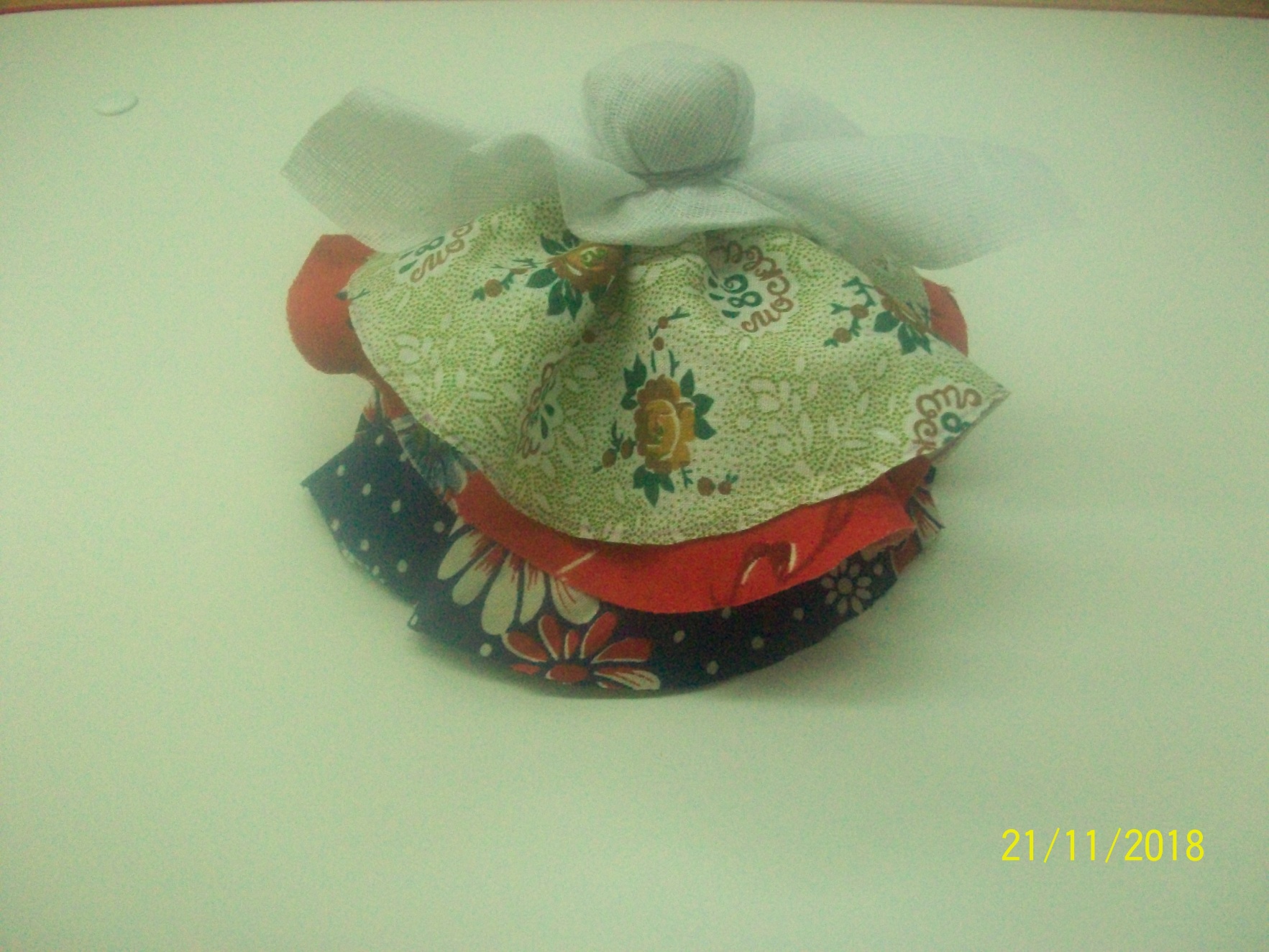 Обернуть и туго перевязать ниткой голову
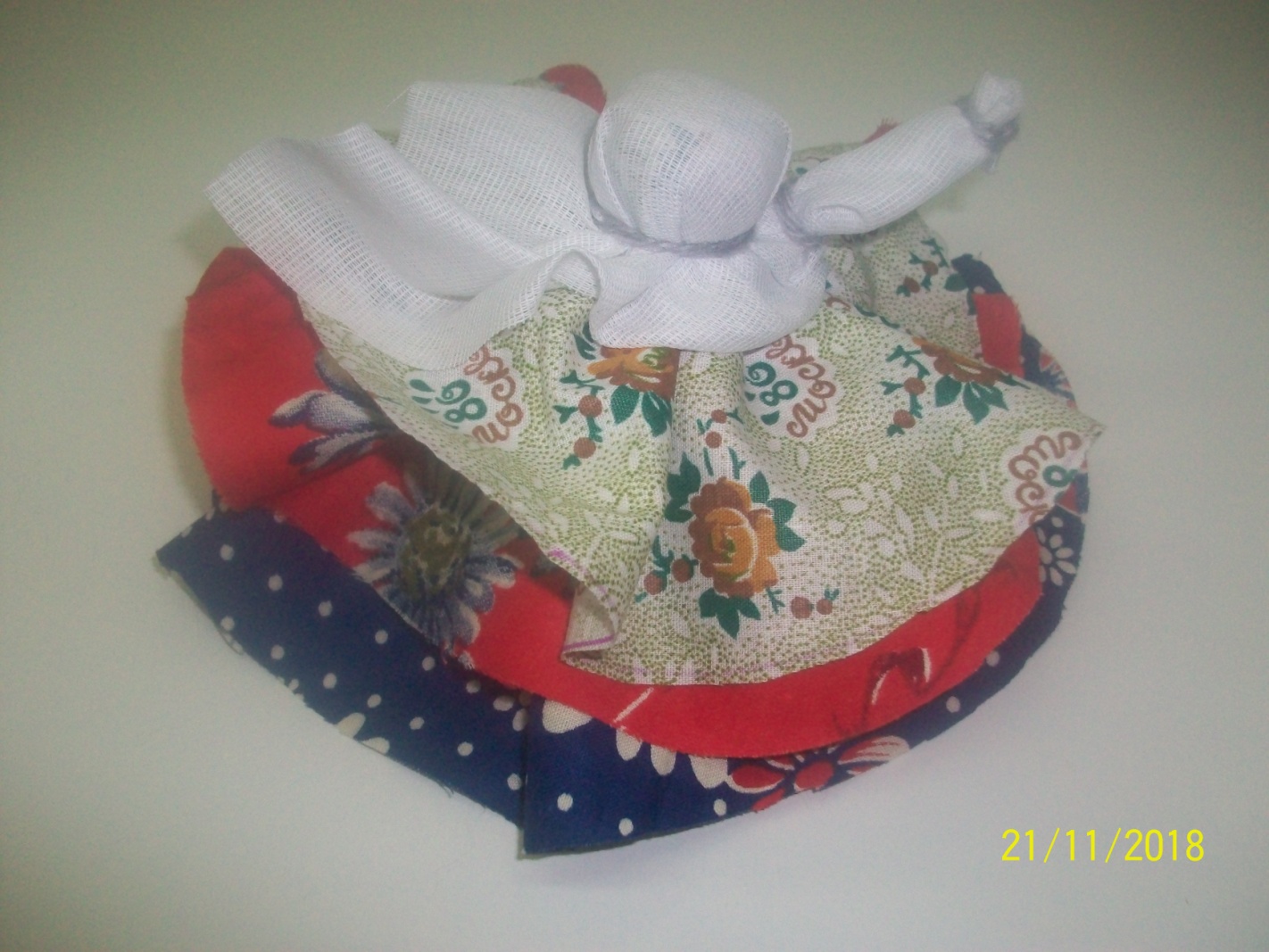 Края белого лоскута завернуть на 1 см внутрь и перетянуть ниточкой, как манжеты.
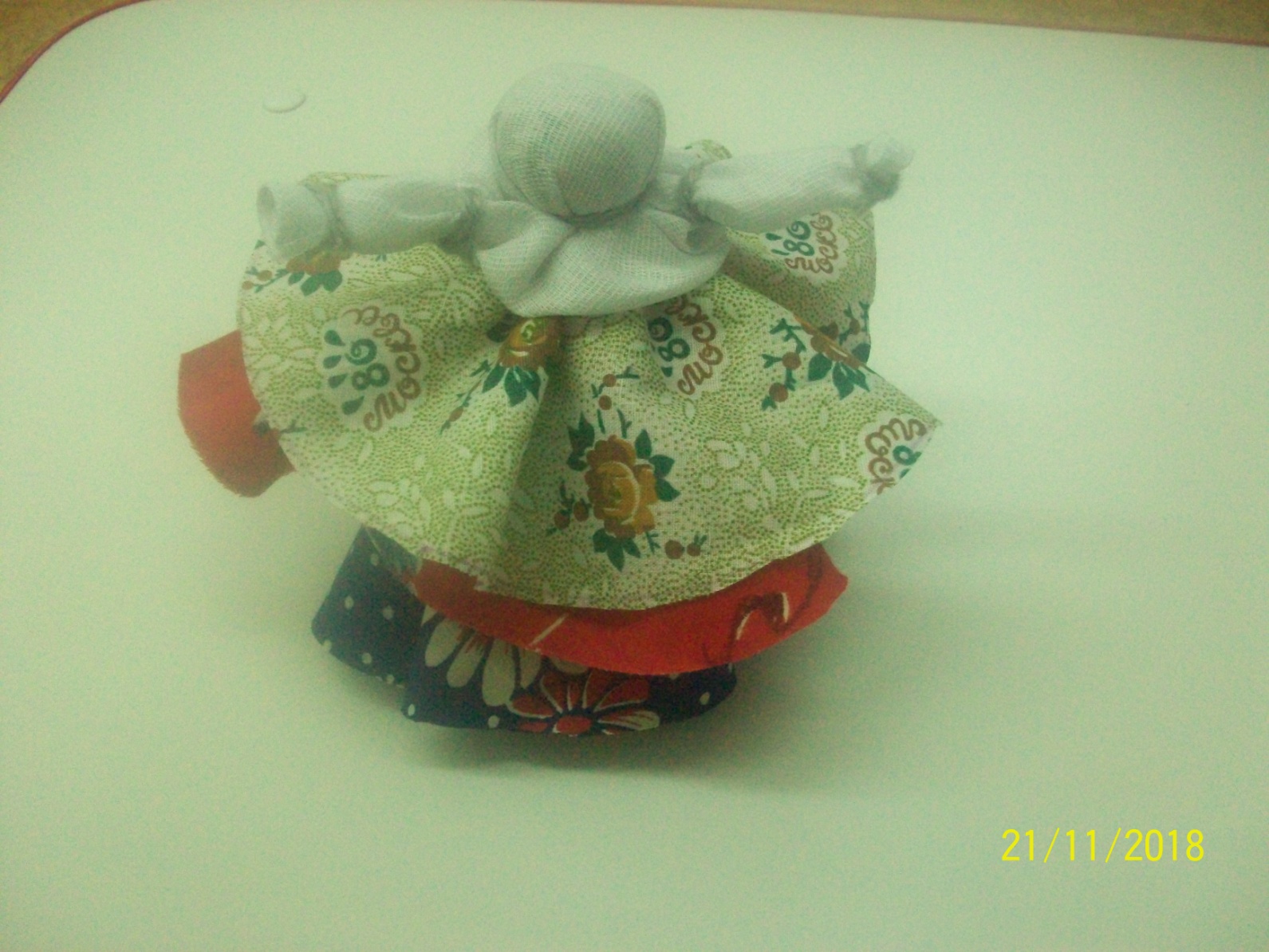 Красный платочек  завязываем вокруг шеи.
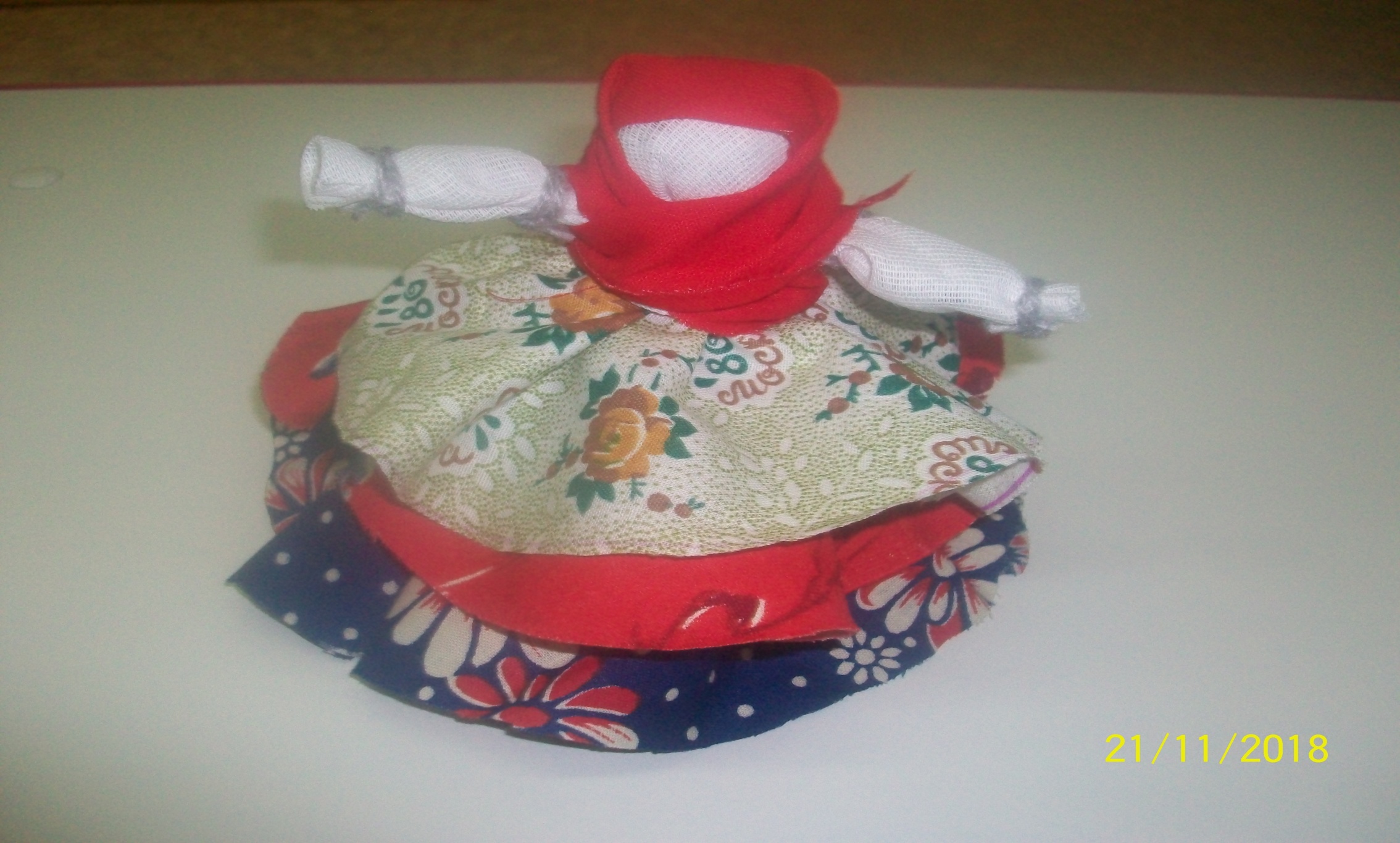 Куколка готова.
Удачи Вам  
                и 
 спасибо за внимание